Vigor全套整合式管理
UBLink.org
全套
Route/Firewall
Switch
AP
都是同廠牌
功能
統一管理
設定派發
備份設定
還原設定
狀態查看
從頭管到尾中央管理 VPN
AP管理
Switch管理查修找電腦非常方便
Switch 接線圖
HA 高可用度
Syslog 直接存本機 USB不怕網路傳遞 Lose
SMS / Mail 警示服務管理好方便
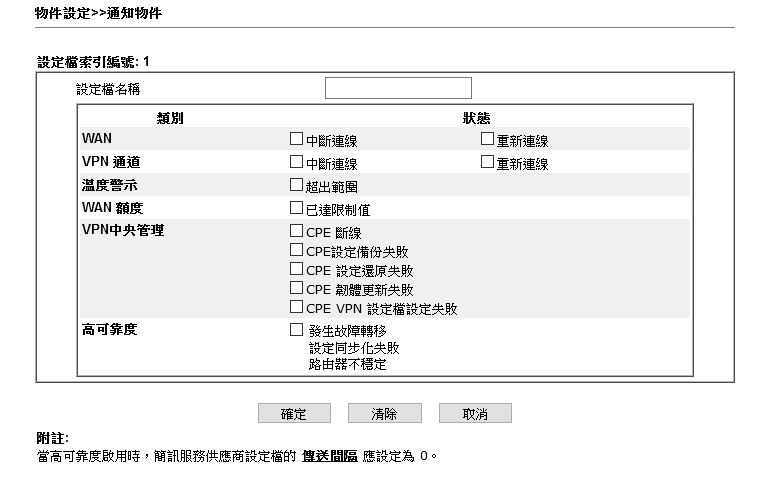 資料流量監控
MIS / iT 好幫手
真的很方便
如果有其他疑問都可以直接連絡我們
@LINEhttp://line.naver.jp/ti/p/%40xat.0000132120.jmw
The END
感謝您 !!
如果您有任何的問題
單項產品詳細簡報請洽詢各區服務處
請洽
台中:裕笠科技股份有限公司
電話:04-2260-5121
help@ublink.org
台北:遠豐科技股份有限公司
電話:02-2932-1422
help@farich.com
高雄:鉅創科技股份有限公司
電話:07-588-1868
kshelp@ublink.org